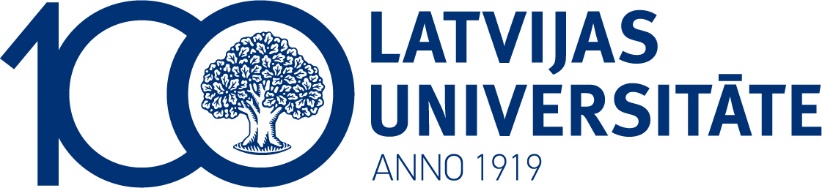 Kurzemes Provinces muzeja dabas kolekcijas liktenis
Mudīte Rudzīte, Aldis Barševskis, Silva Poča, Māris Rudzītis
2019.gada 21. februāris
LU 77. starptautiskā zinātniskā konference
Autoru kolektīvs:
Mudīte Rudzīte – Latvijas Universitātes Muzejs
Aldis Barševskis – Ģ. Eliasa Jelgavas Vēstures un mākslas muzejs
Silva Poča – Ģ. Eliasa Jelgavas Vēstures un mākslas muzejs
Māris Rudzītis – Latvijas Universitātes Muzejs
LU simtgades atklājums
LU Muzejā kopš 1941. gada glabājas Kurzemes Provinces muzeja dabas kolekcija, kas tika uzskatīta par bojā gājušu Otrā pasaules kara gados.
Izstādi «Kurzemes Provinces muzejam 200» greznoja 37 muzeja priekšmeti no LU Muzeja
Kurzemes Literatūras un Mākslas biedrība dibināta 1815.g.
1818.g. tās paspārnē dibināts Kurzemes provinces muzejs.
1941.g. apm. 750 šī muzeja vienības pārņem LU salīdzinošās anatomijas un eksperimentālās zooloģijas institūts.
Kara gados institūtu kolekcijas tiek nogādātas no Alberta ielas Rīgā uz Salas pagastu pagaidu mītnē, kur daļa eksponātu tiek bojāti, vai iet bojā.
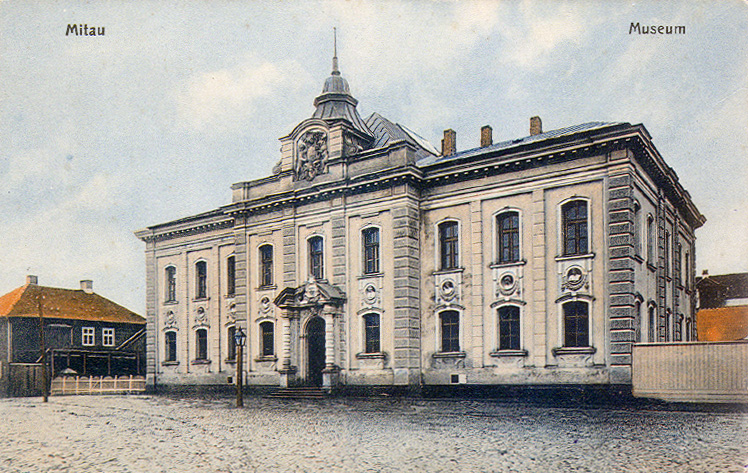 http://www.makslasvesture.lv/index.php/Att%C4%93ls:Neimanis-Kurzemes_provinces_muzejs.jpg
Ieraksts inventāra grāmatā
1941.gada 20.janvāris
Foto: S. Livdāne
Latvijas Universitātes Muzejs
Saņemtas 750 muzeja vienības, pēc eksotisko putnu kolekcijas izpētes – 350 izbāzeņi atzīti par  barona fon Maltica kolekcijas putniem. Pēdējā inventarizācijā – 559 inventāra numuri.
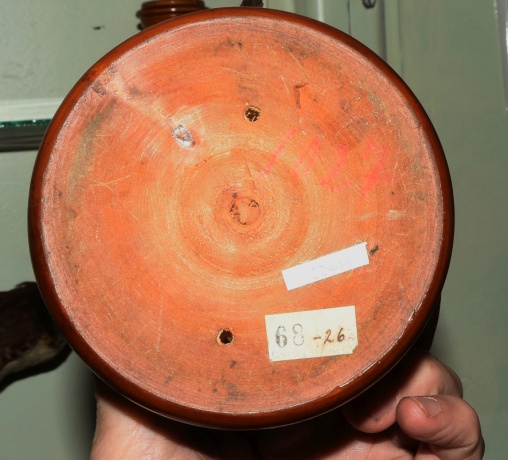 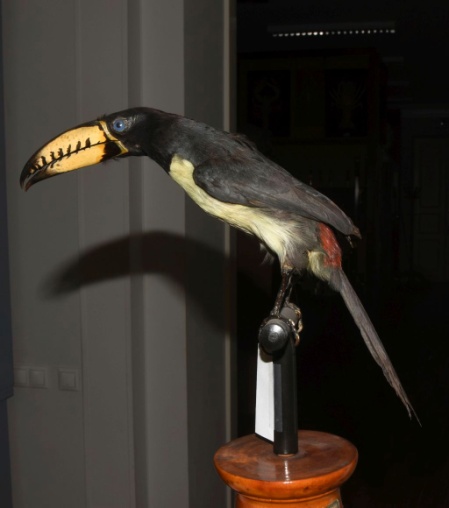 Foto: V. Vintulis
LU Muzeja ekspozīcijā - vilks Canis lupus
Foto: S. Livdāne
Tas pats vilka izbāzenis Kurzemes Provinces muzeja ekspozīcijā
Vilks Canis lupus
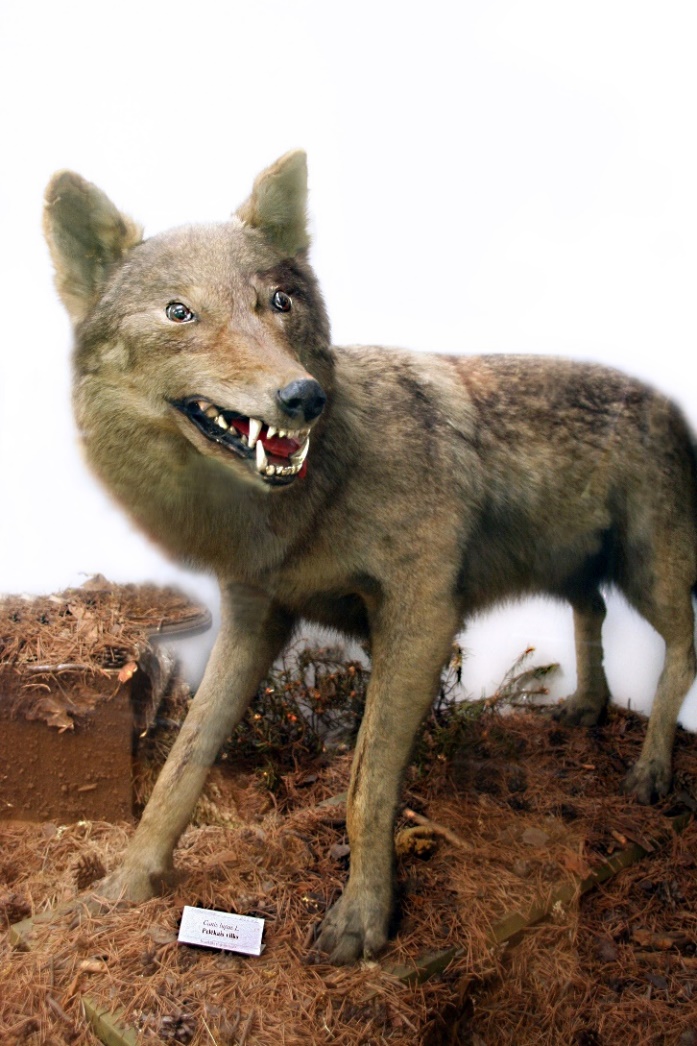 Foto: S. Livdāne
Dambriedis Dama dama
Izbalējušas krāsas
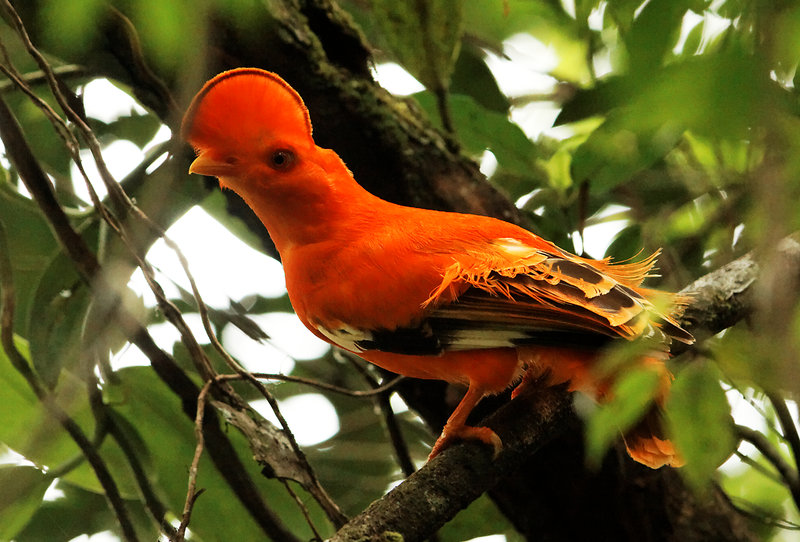 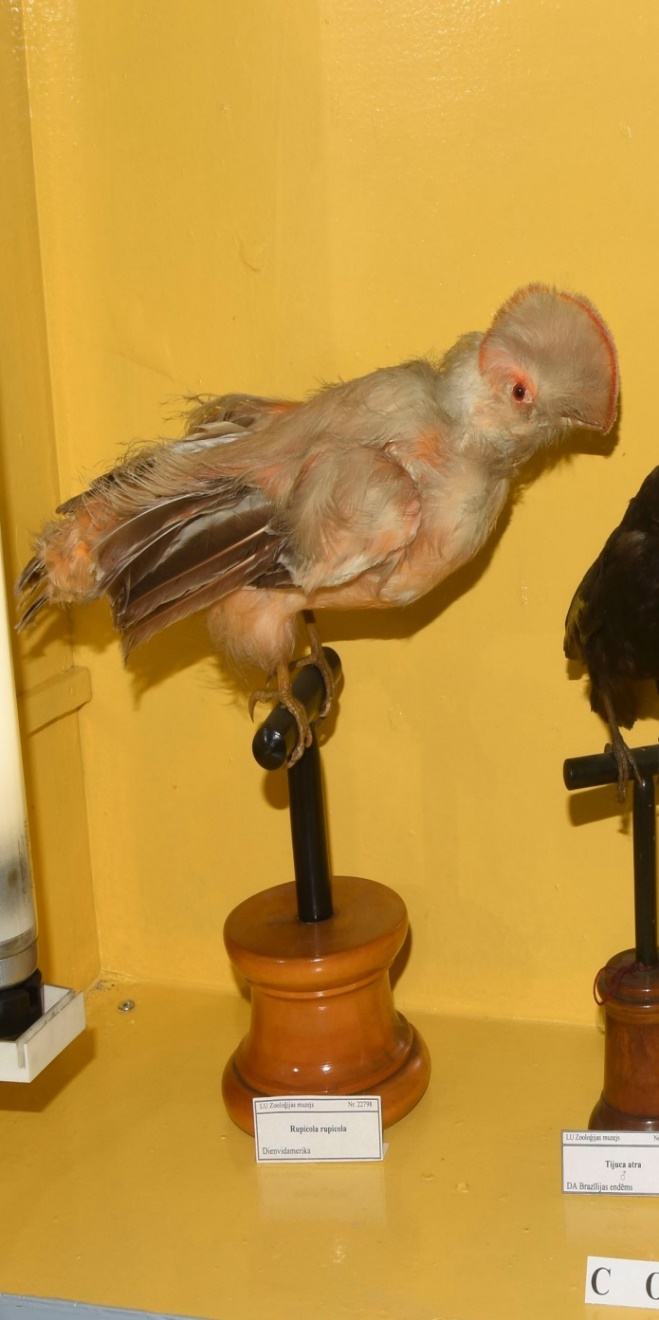 Paradīzes papagailis Psephotus pulcherrimus
Pasaulē izmirusi suga (kopš 1928.g.).
Bijis sastopams ierobežotā apgabalā DA Kvīnslendā, Austrālijā.
Maltica kolekcijas pirkšanas/dāvināšanas laikā nav vēl bijis aprakstīts kā suga (1845.g., John Gauld).
Bijis atklātu savannas / krūmāju ainavas suga, ligzdojis termītu pūžņos.
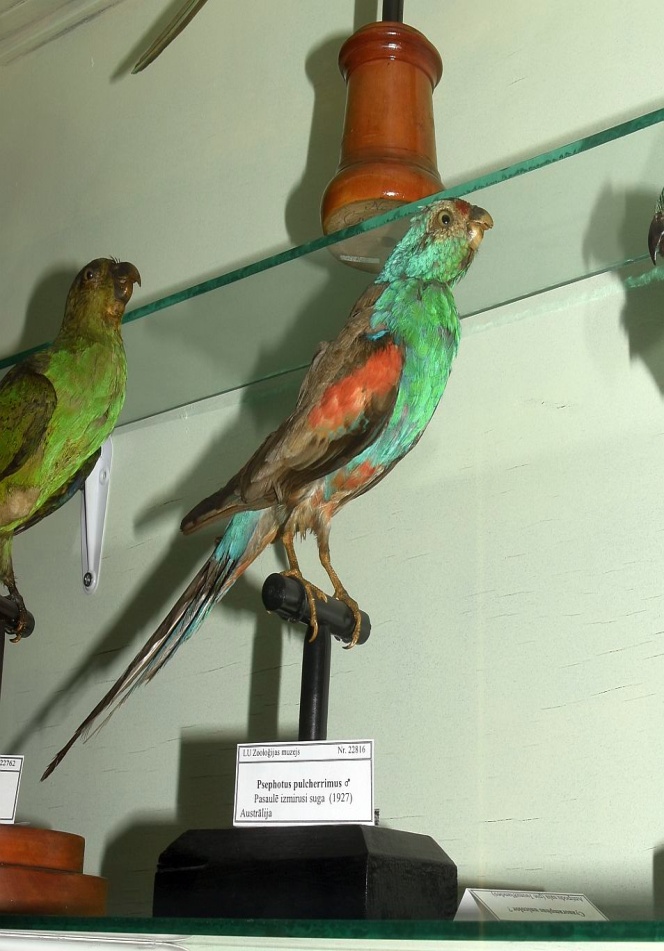 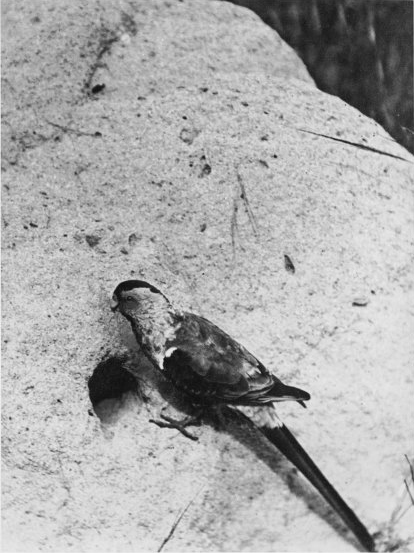 Foto: V. Vintulis
Āfrikas putni
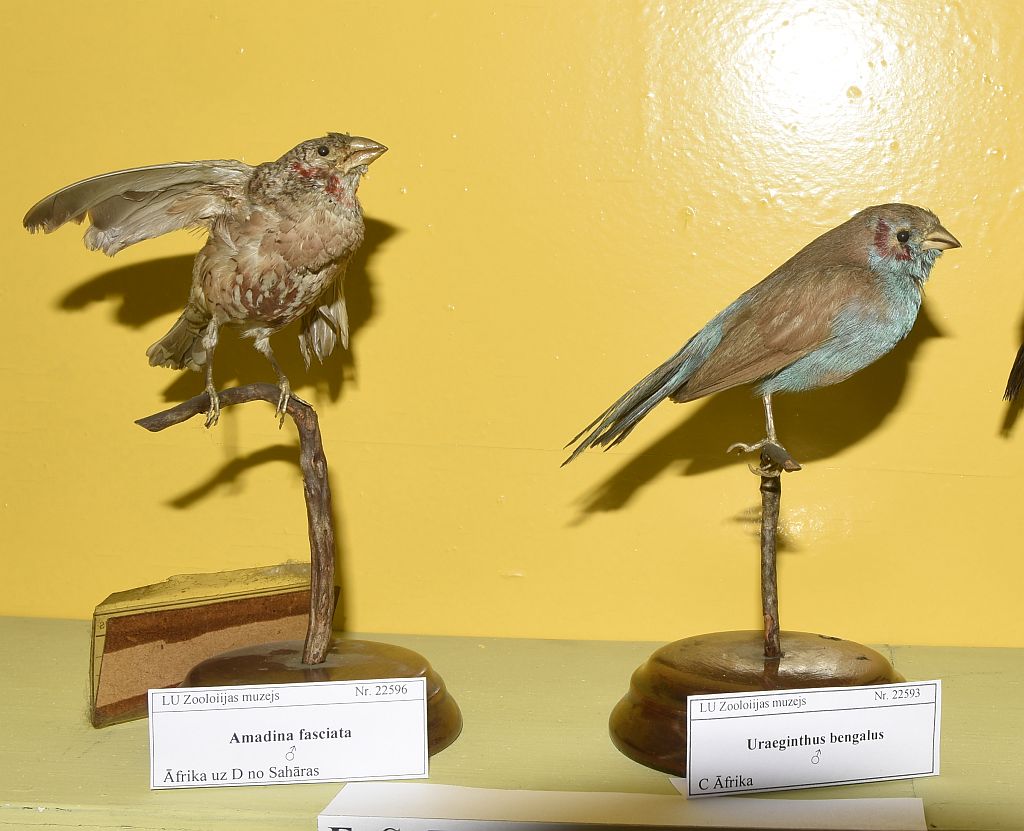 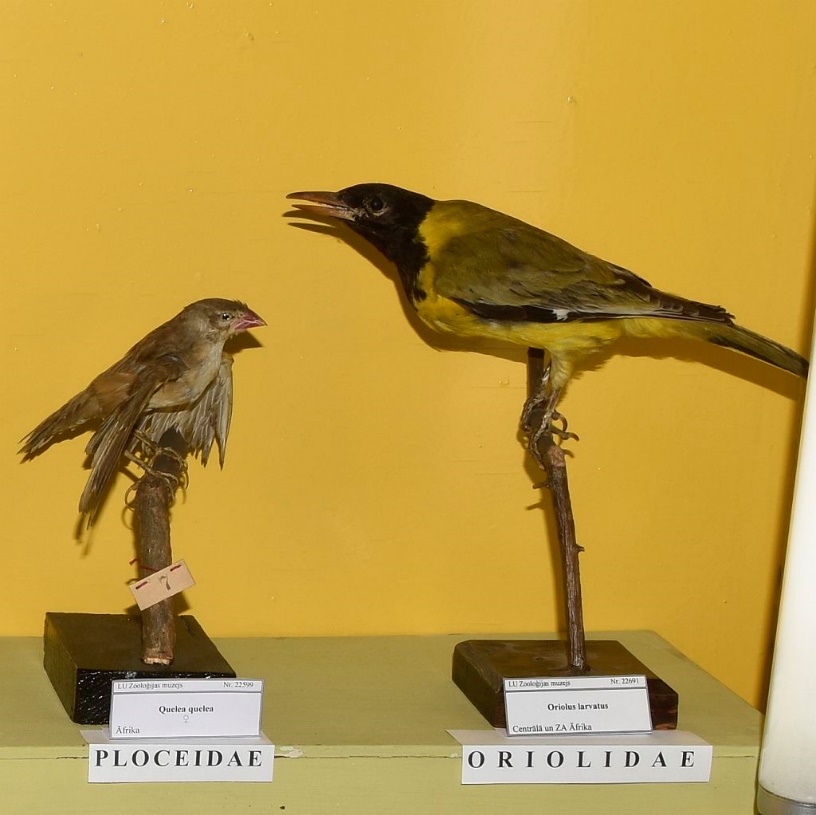 Austrumāzijas putni
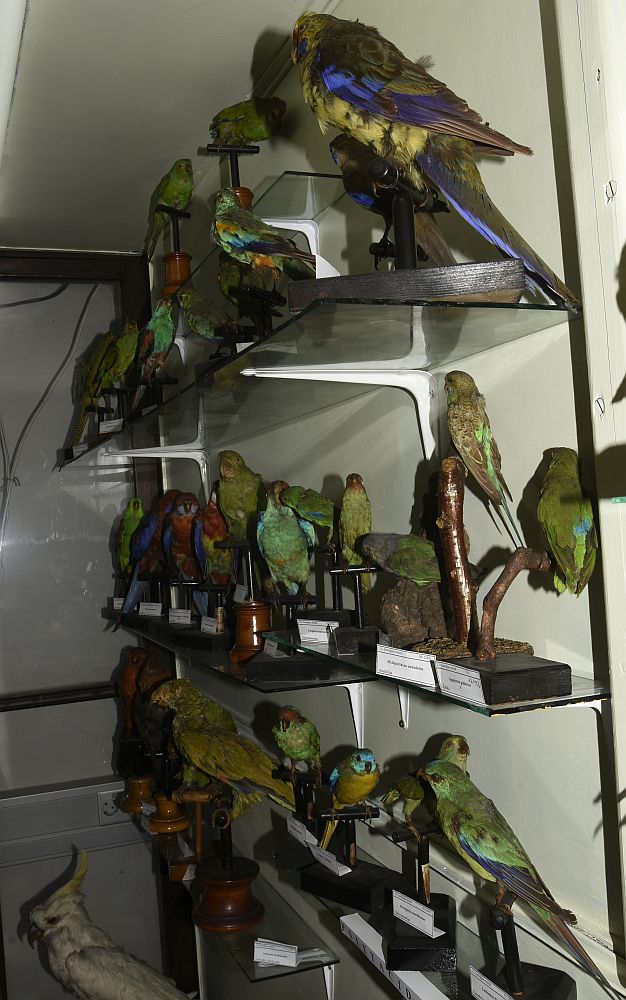 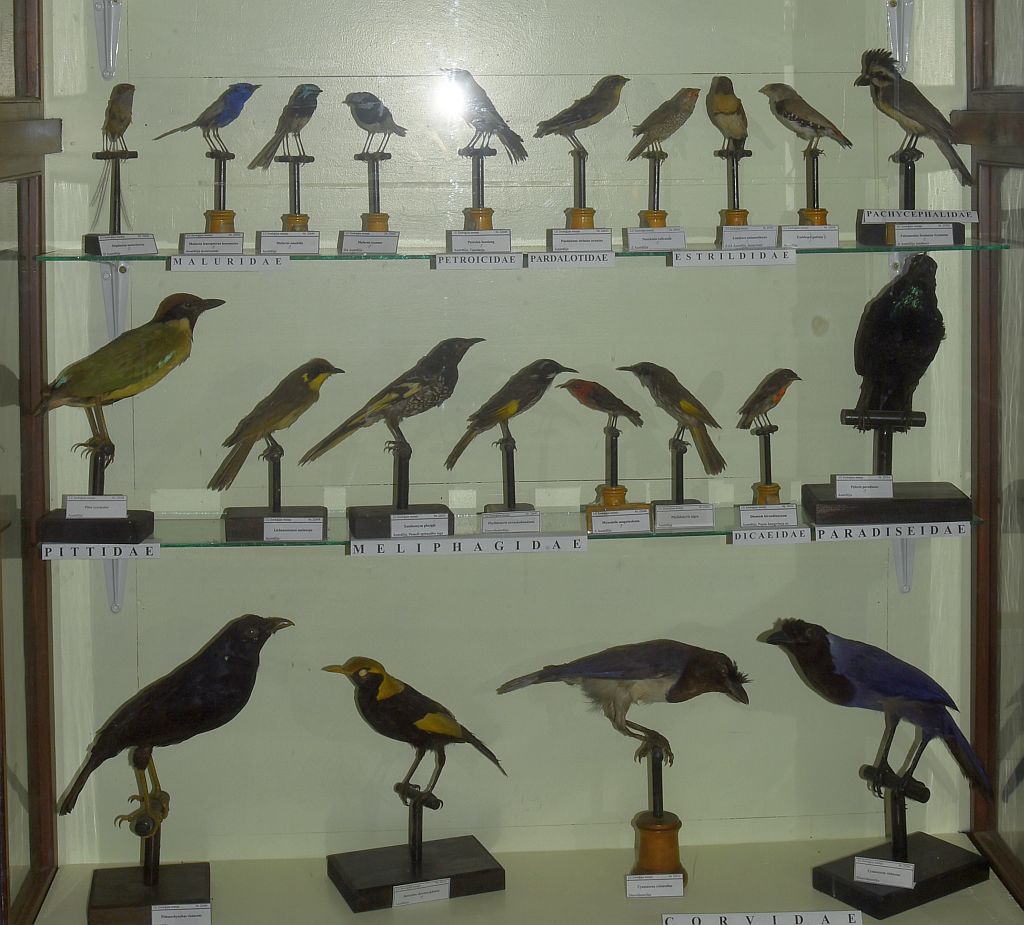 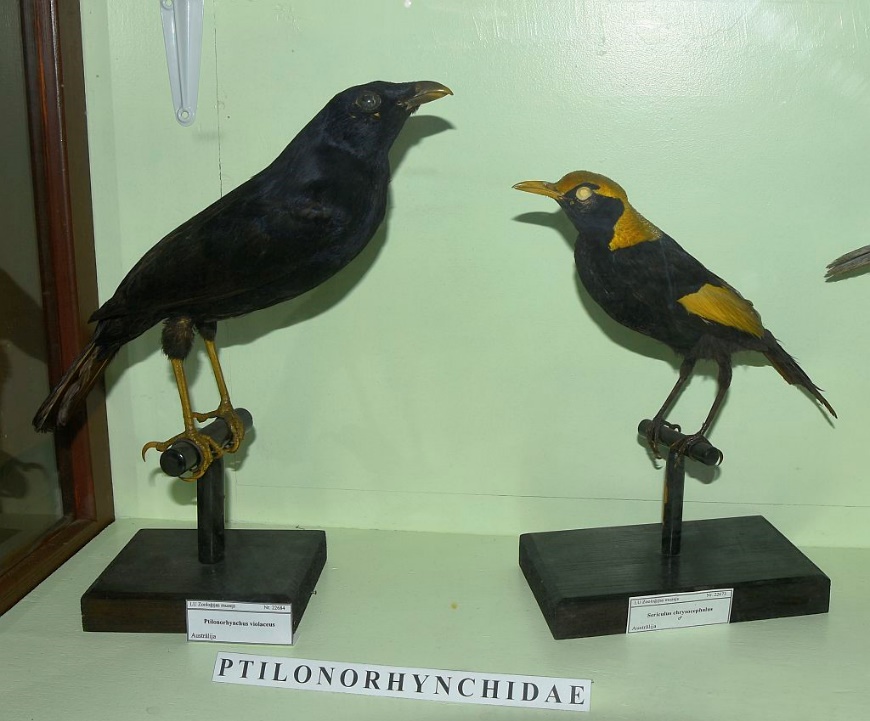 Austrālijas paceplīši
Medusputni
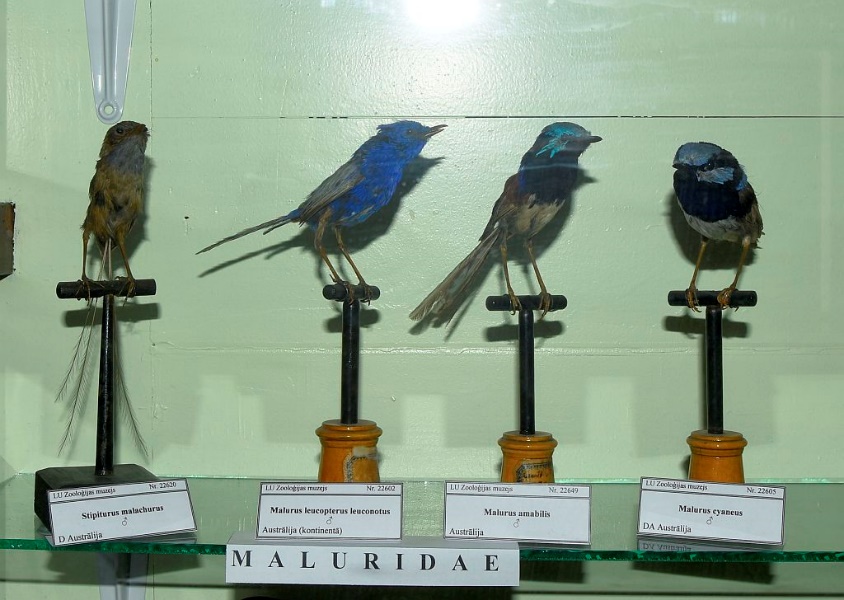 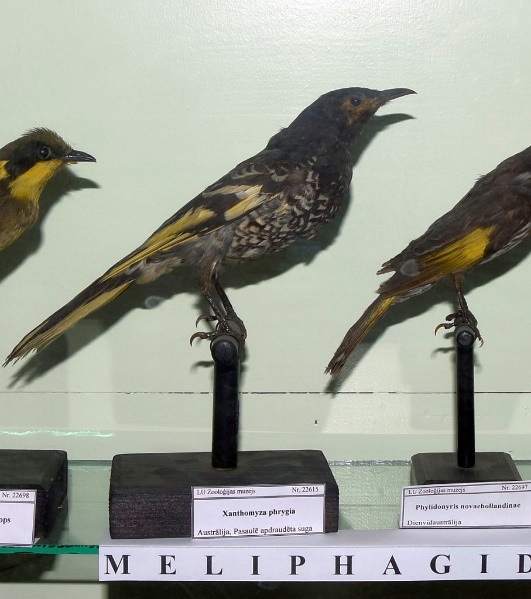 Lapeņputni
Dienvidamerikas putni
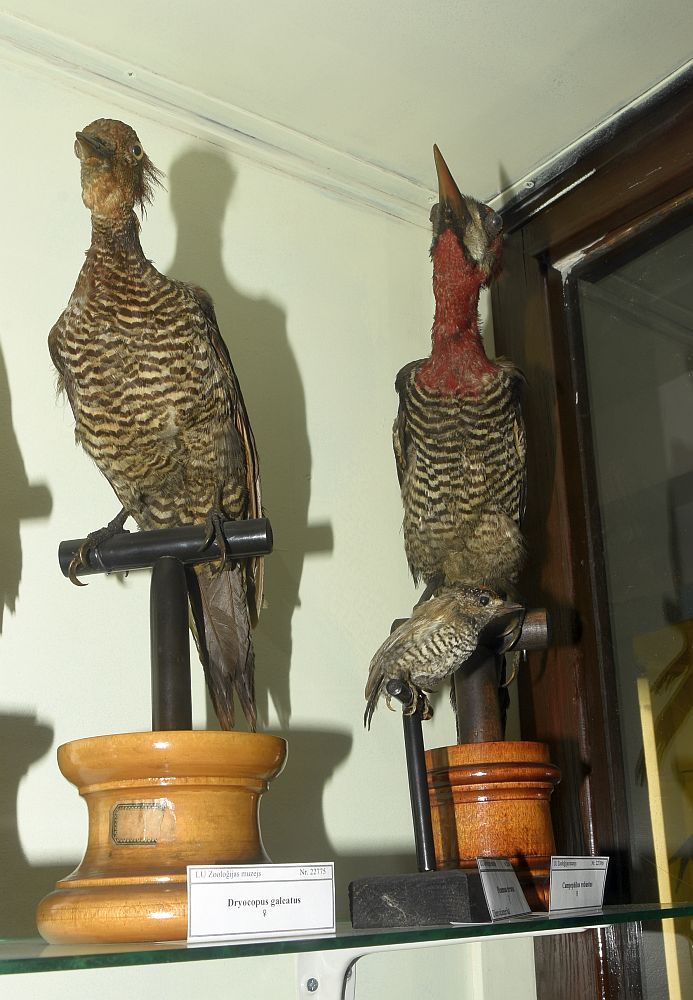 Tukani (Piciformes, Rhamphastidae), 9 sugas
Dzeņi (Piciformes, Picidae), 9 sugas
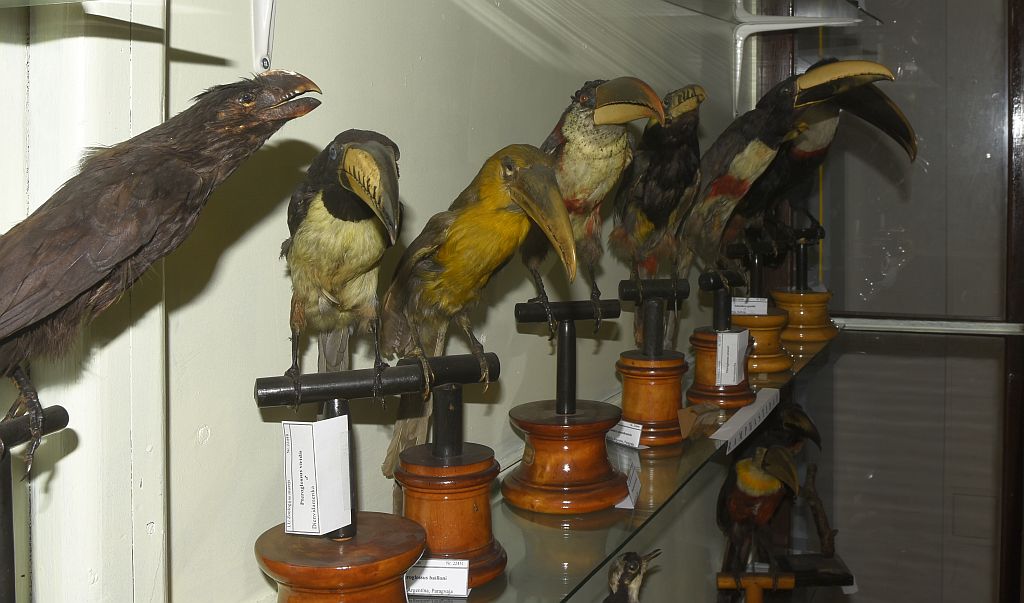 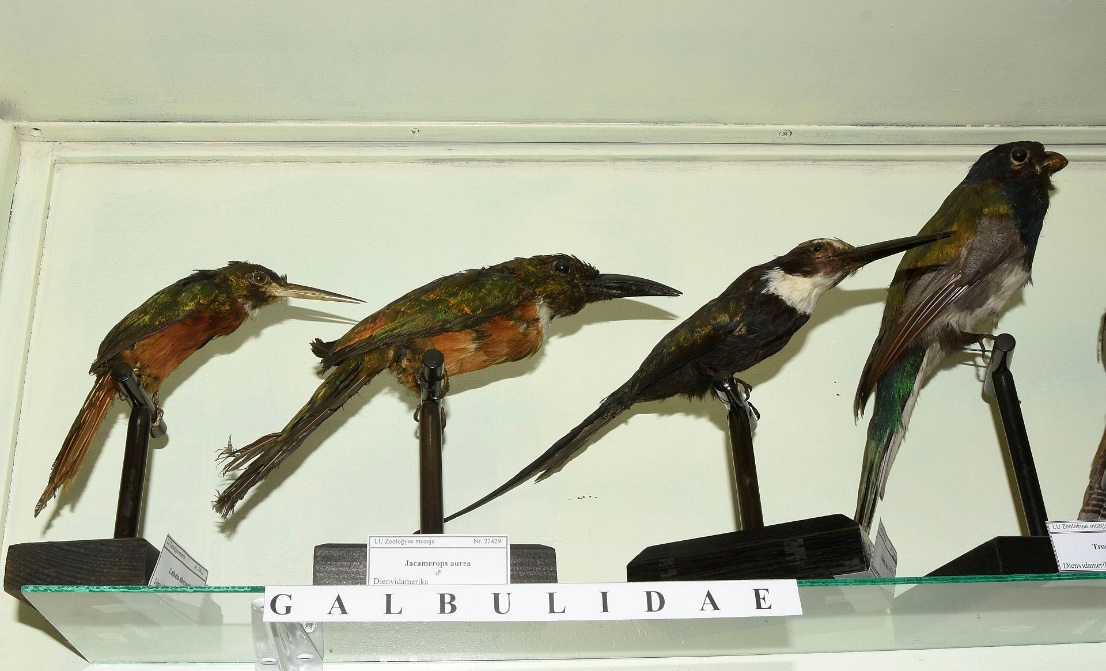 Dienvidamerikas putnu dzimtas
Jakamari (Piciformes, Galbulidae), 3 sugas
Trogoni (Trogoniformes, Trogonidae), 5 sugas
Pūkaiņi (Piciformes, Bucconidae), 5 sugas
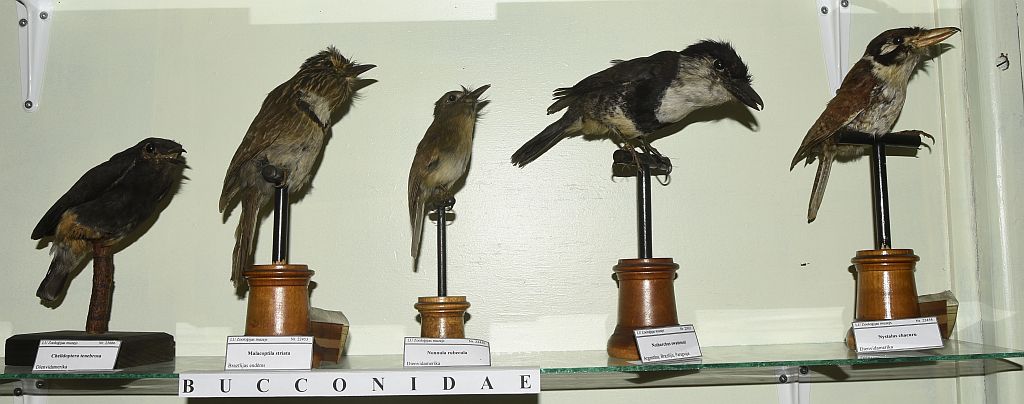 Dienvidamerikas putnu dzimtas
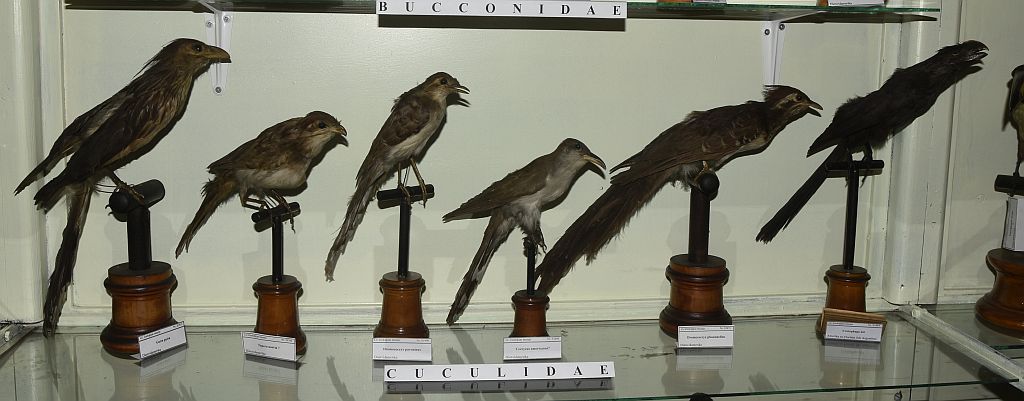 Dienvidamerikas putnu dzimtas
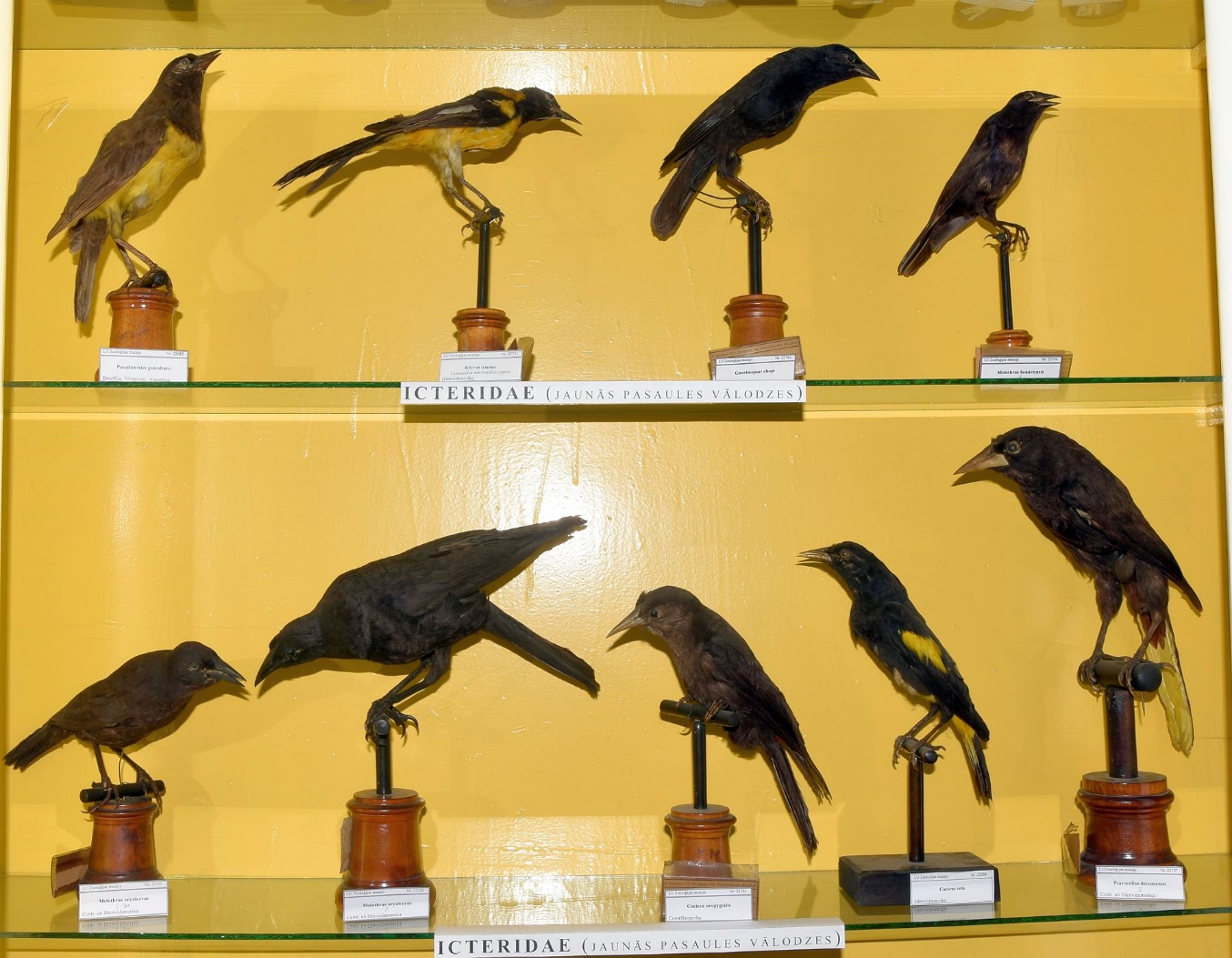 Dienvidamerikas putnu dzimtas
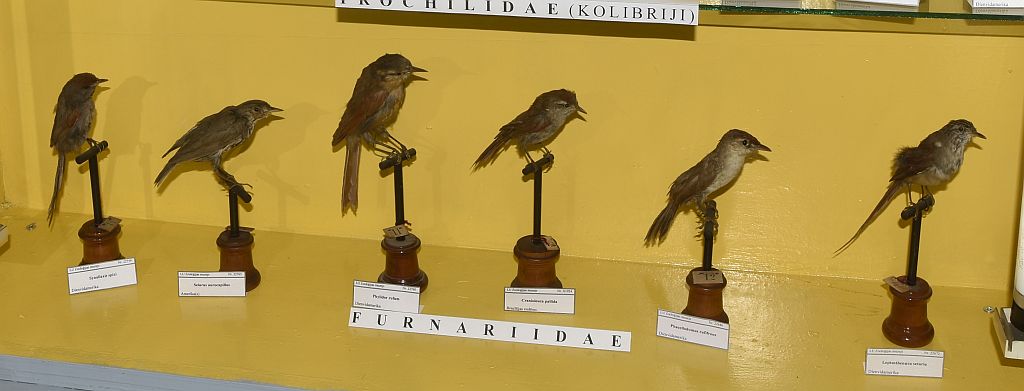 Mūrniekputni Furnariidae (adatastes un kokložņas), 12 sugas
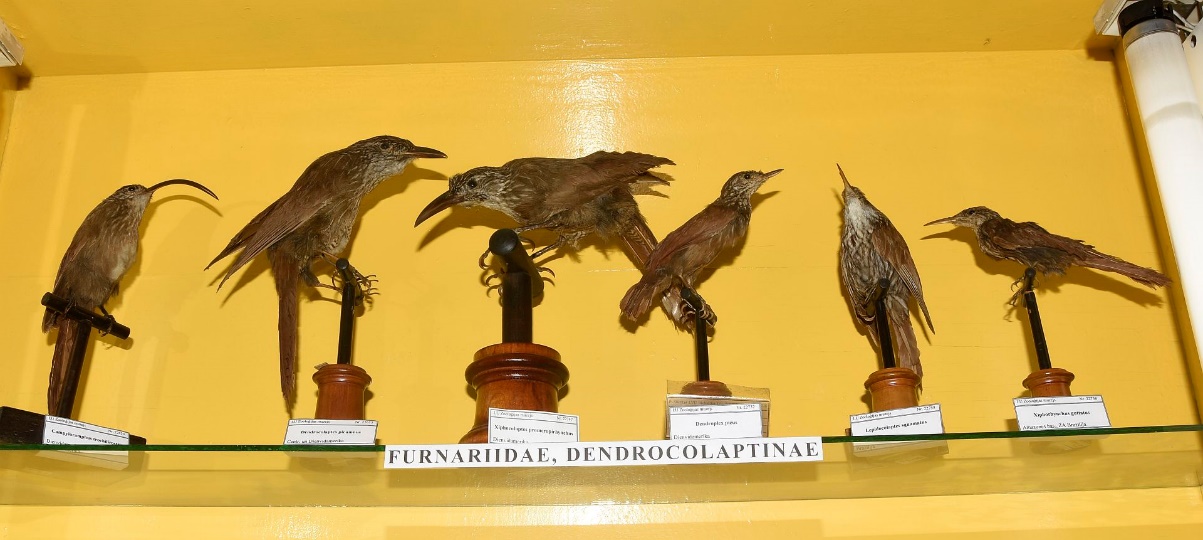 Dienvidamerikas putnu dzimtas
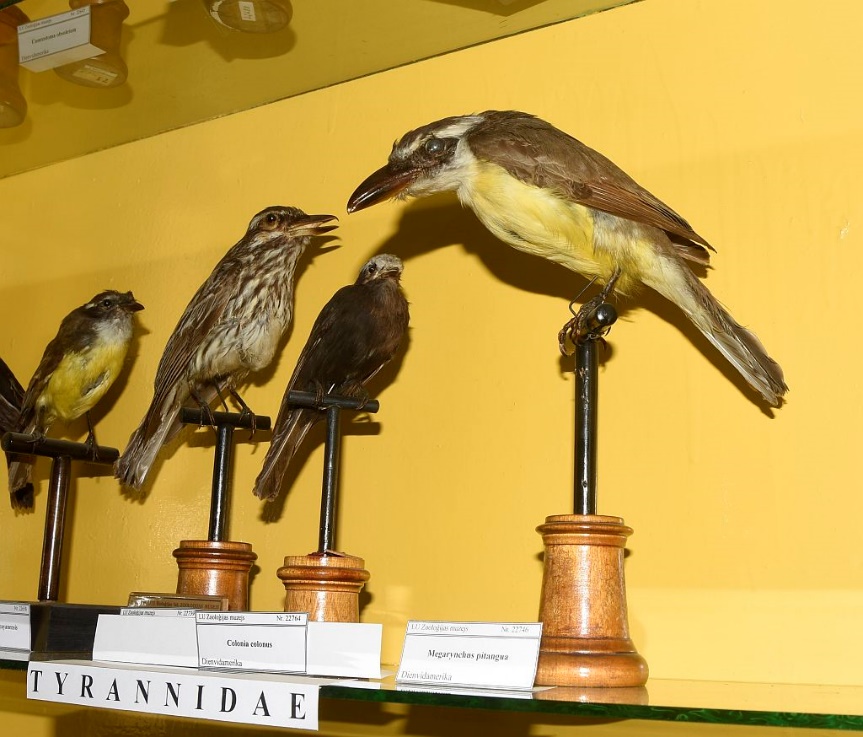 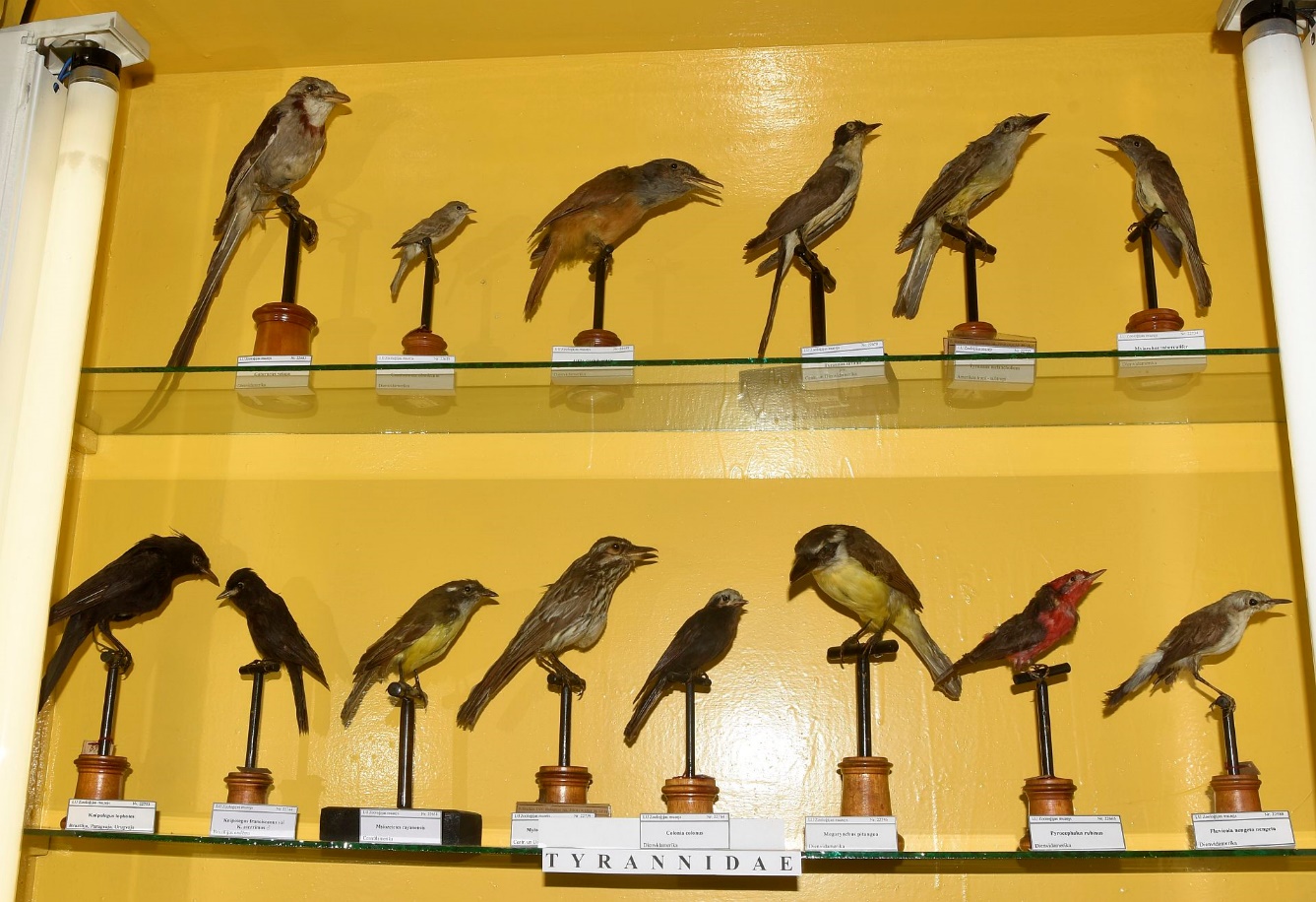 Tirāni, tirānmušķērāji - 19 sugas
Dienvidamerikas putnu dzimtas
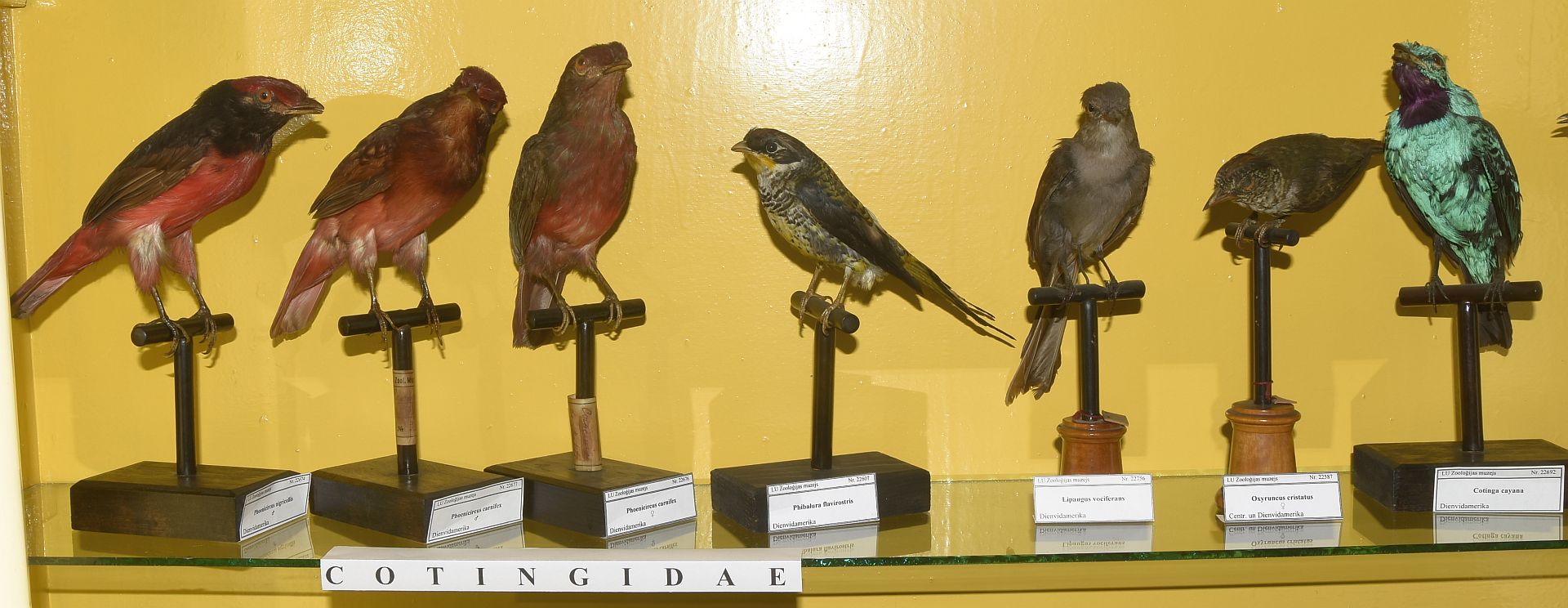 Kotingas, 9 sugas
Dienvidamerikas putnu dzimtas
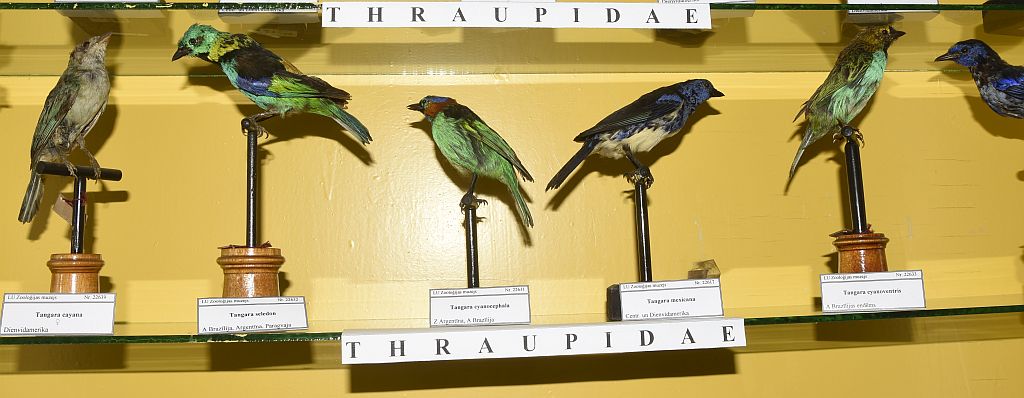 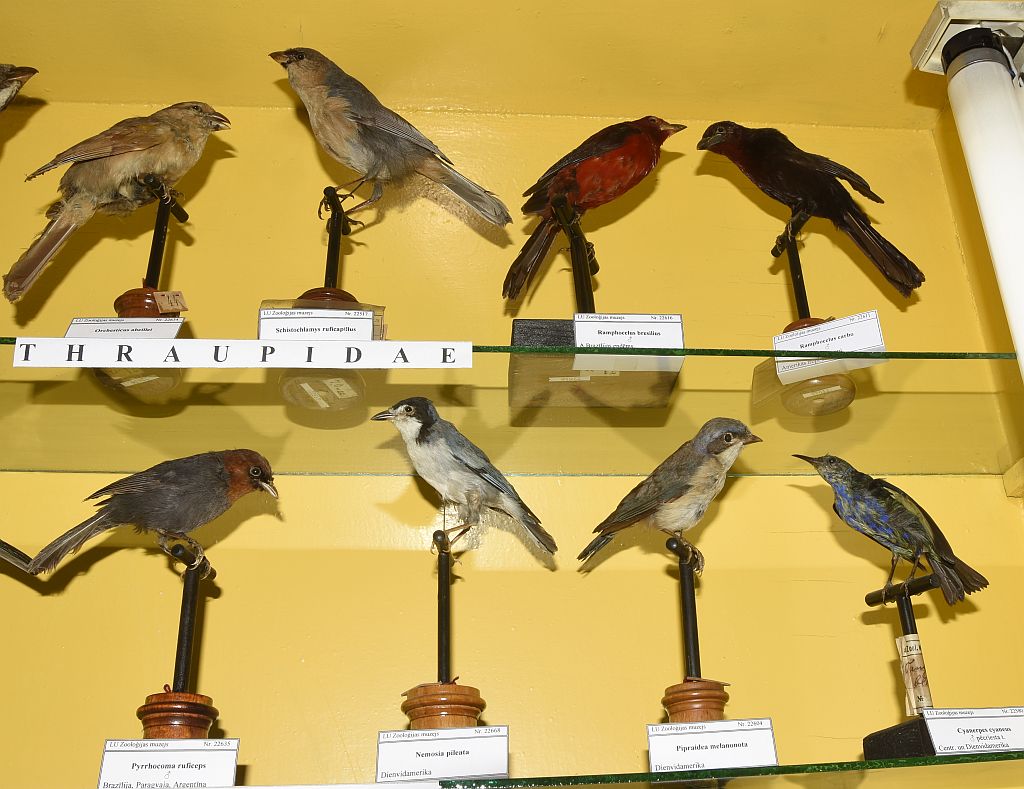 Tanagras, 36 sugas
Kareta, logerheds, jūras bruņurupucis
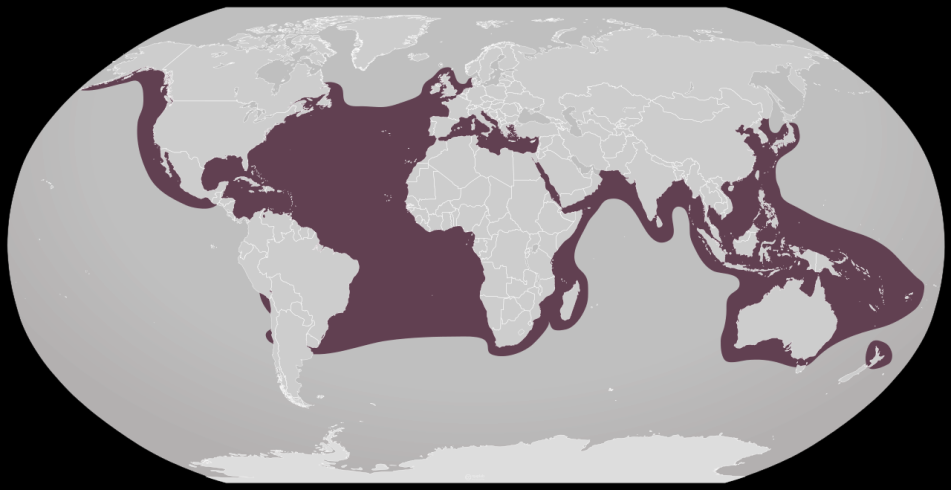 Lapsa Vulpes vulpes
Stikla acu izgatavošanas nozīme
Sesks Mustela putorius
Dārza susuris Eliomys quercinus
Krīklis Anas crecca
Cekulpīle Aythya fuligula
Lielā gaura Mergus merganser
Gaigala Bucephala clangula
Meža zoss Anser anser
Smilšu tārtiņš Charadrius hiaticula
Stepes smilšvistiņa Syrrhaptes paradoxus
Kovārnis Corvus monedula
Krauķis Corvus frugilegus
Riekstrozis Nucifraga caryocatactes
Sīlis Garrulus glandarius
Vālodze Oriolus oriolus
Cekulainais cīrulis Galerida cristata
Purva zīlīte Parus palustris
Mājas zvirbulis Passer domesticus
Ķivulis Spinus spinus
Jūras ērglis Haliaetus albicilla
Trīs eksemplāri, bet mūsdienās tā ir aizsargājama suga.
Peļu klijāns Buteo buteo vulpinus
Ķīķis Pernis apivorus
Bezdelīgu piekūns Falco subbuteo
Bikšainais klijāns Buteo lagopus
Purva pūce Asio flammeus
Kajaks Larus canus
Melnais stārķis Ciconia nigra
Tukāns Ramphastos dicolor
Dzenis Celeus flavescens
Papagailis Glossopitta cocinna
Kolibrijs Trochilinae sp.
Mamuta zobs Mammuthus primigenius
Taura galvaskausa daļa
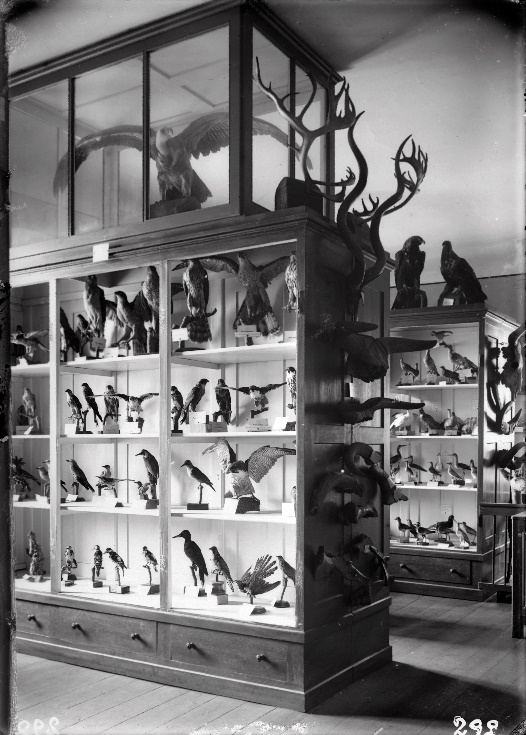 Pateicības
Paldies fotogrāfei Sarmītei Livdānei par fotogrāfijām!
Paldies kolēģiem Viesturam Vintulim un Madaram Bergmanim par darbu pie eksotisko putnu kolekcijas!
Paldies par uzmanību!
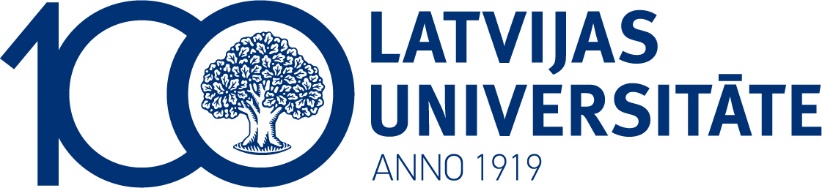 Kopš 1941.gada Kurzemes Provinces muzeja eksponātiem ir bijusi iespēja kalpot svarīgam mērķim – studentu apmācībai eksaktajās zinātnēs!